inflation-adjusted, before-tax, money income for the median American household has stagnated since the mid-70s.  (Today only about 18% higher.)
Inflation-adjusted hourly money wages for the median, non-supervisory worker has hardly budged.
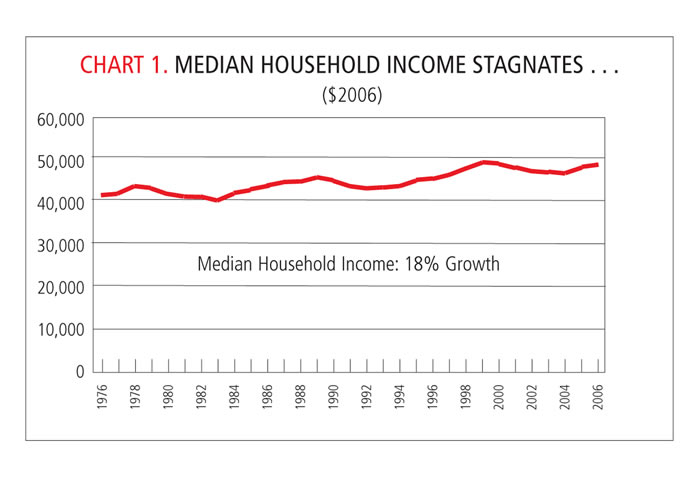 Real Household Income
In 2012 dollars,
average hourly earnings for
non-supervisory workers in
1975 were $4.73.  In 2012
dollars that’s $19.70.

Today, they’re $20.42 – higher
by a mere 3.6 percent
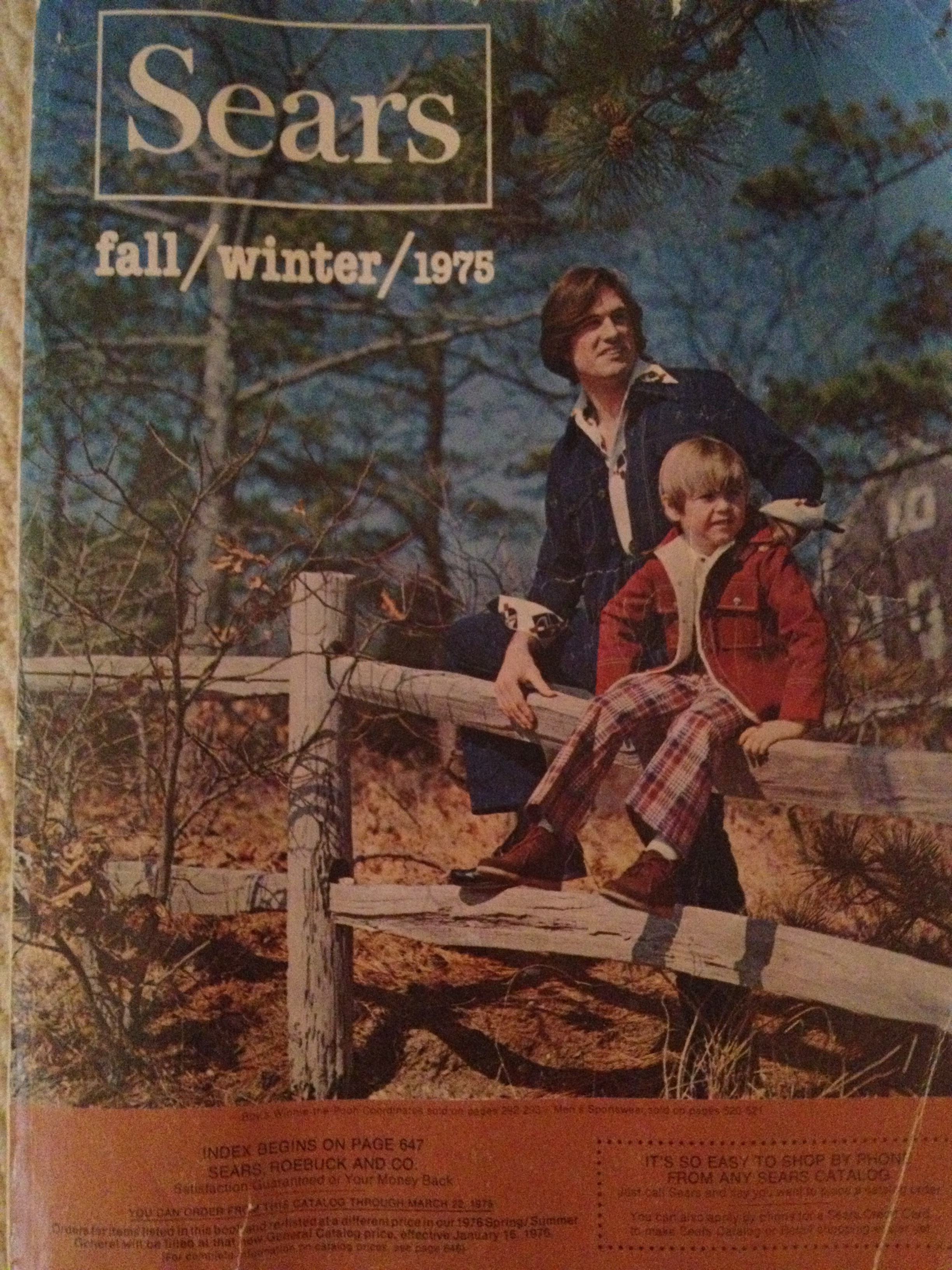 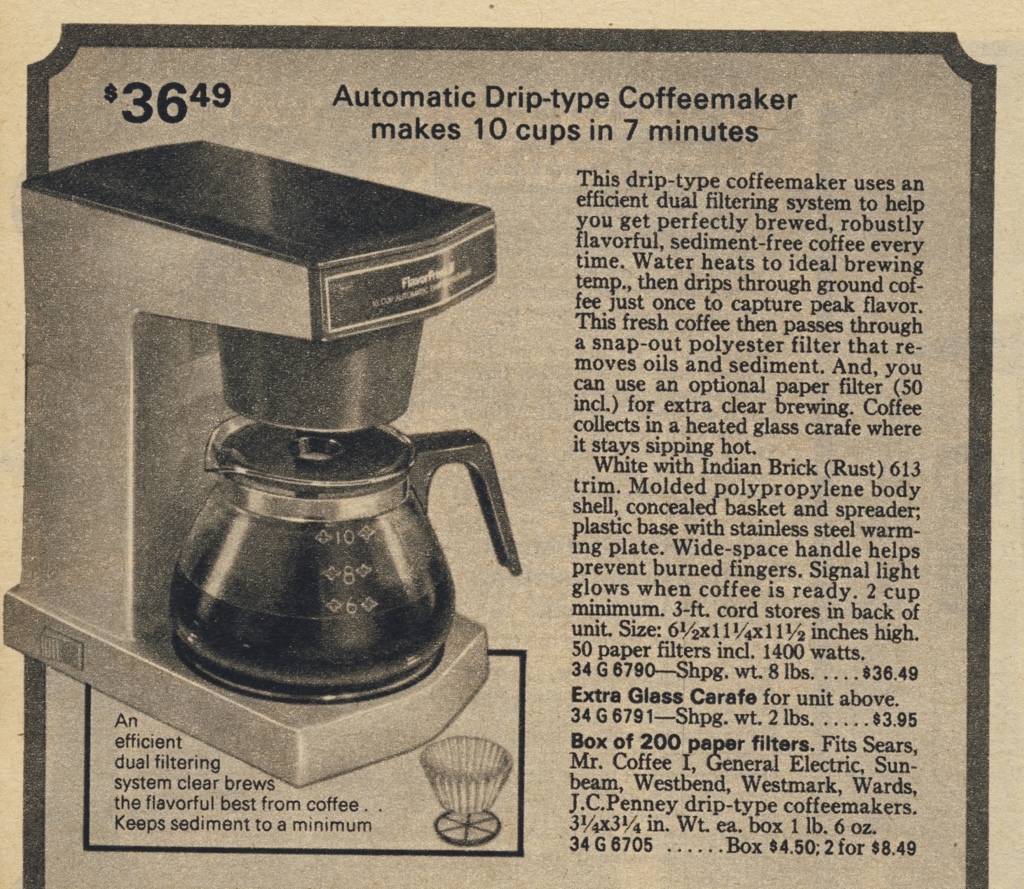 7.7 hours
2012
40 minutes
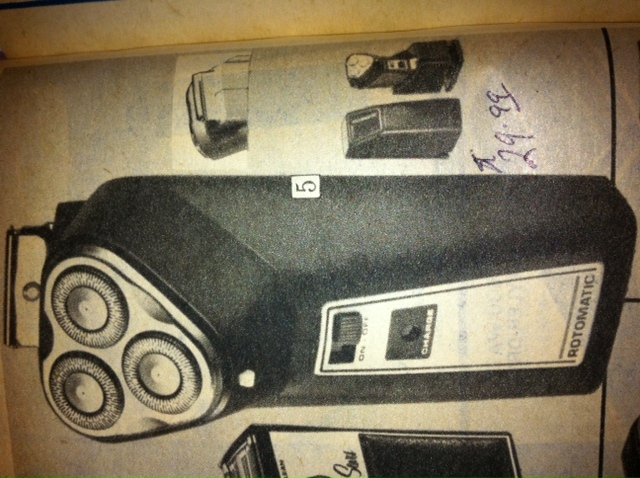 6.3
hours
2 hours
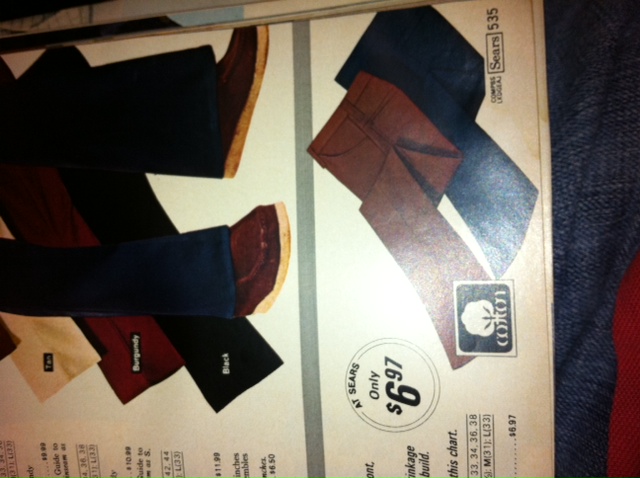 1.5 hours
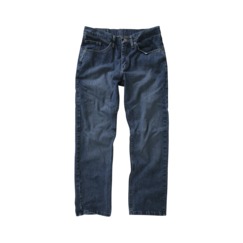 1 hour
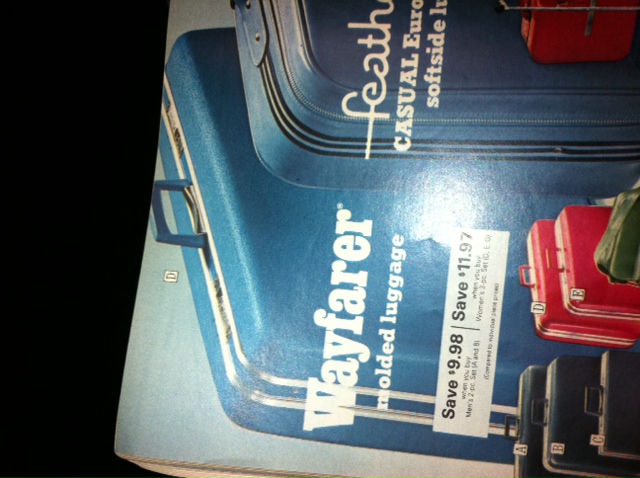 7 hours
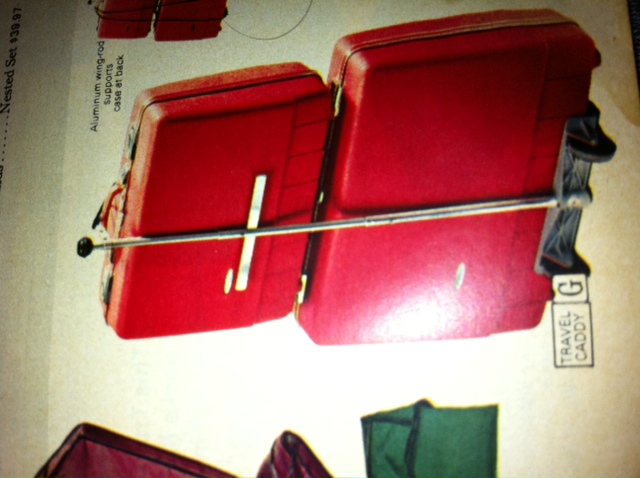 4.4 hours
(So, 11.4
hours total)
5.5 hours
And it’s got
wheels!
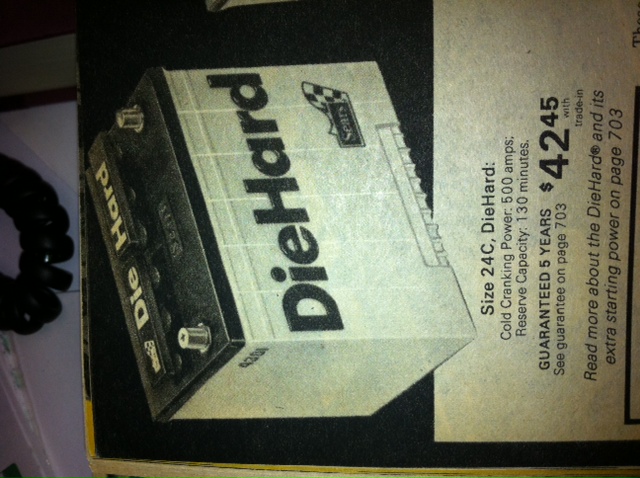 9 hours
4.9 hours
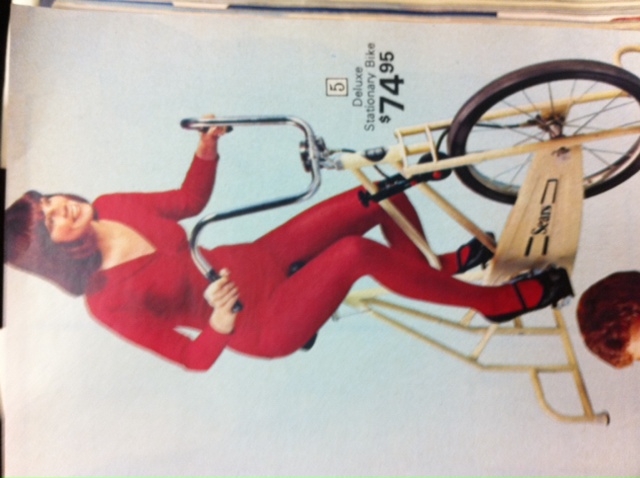 15.8 hours
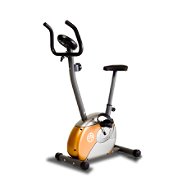 5.4 hours
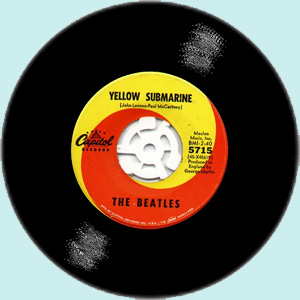 13 minutes
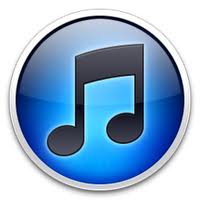 3.8 minutes
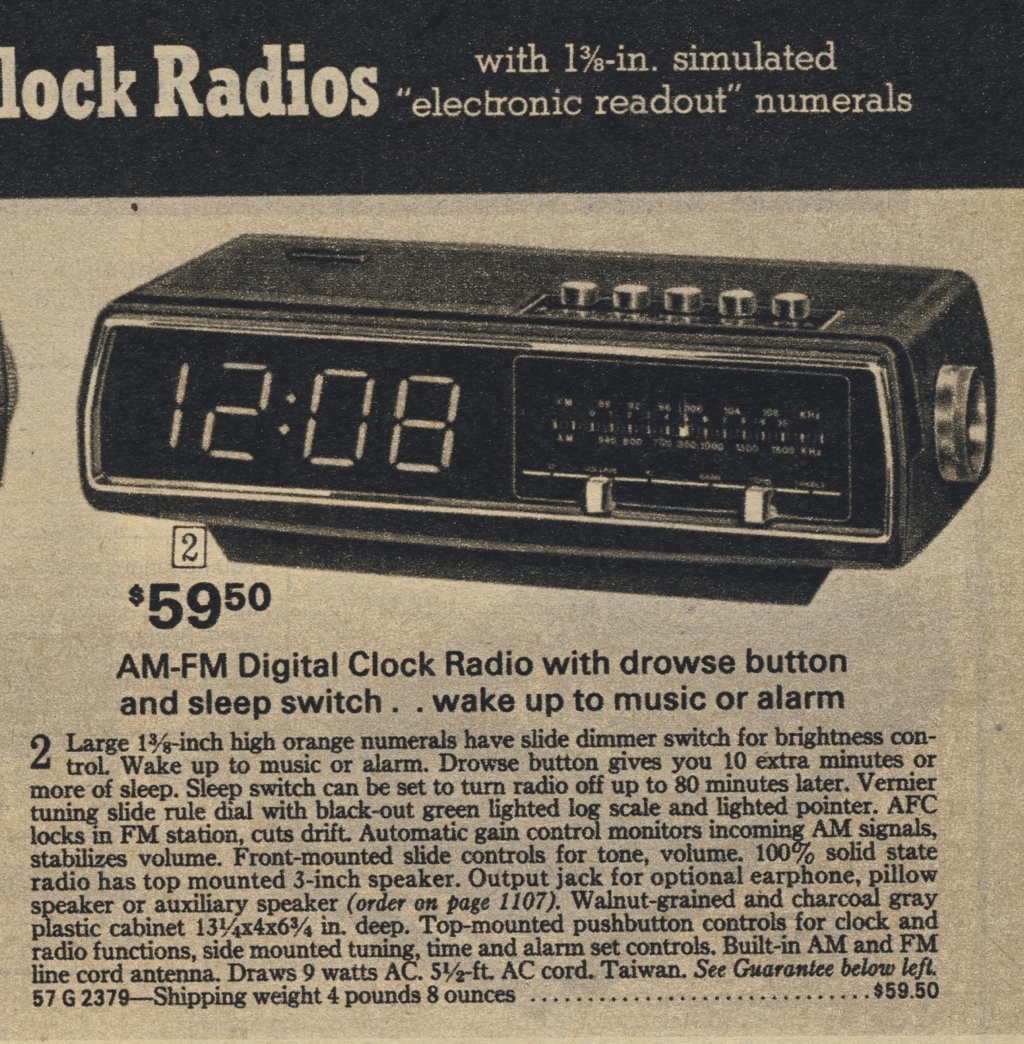 12.6
hours
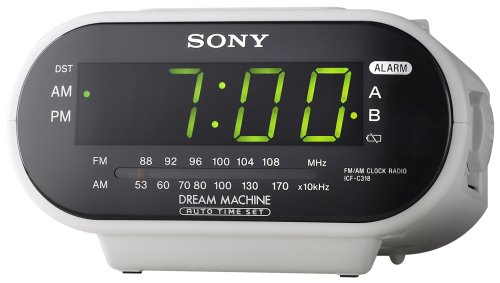 30
minutes
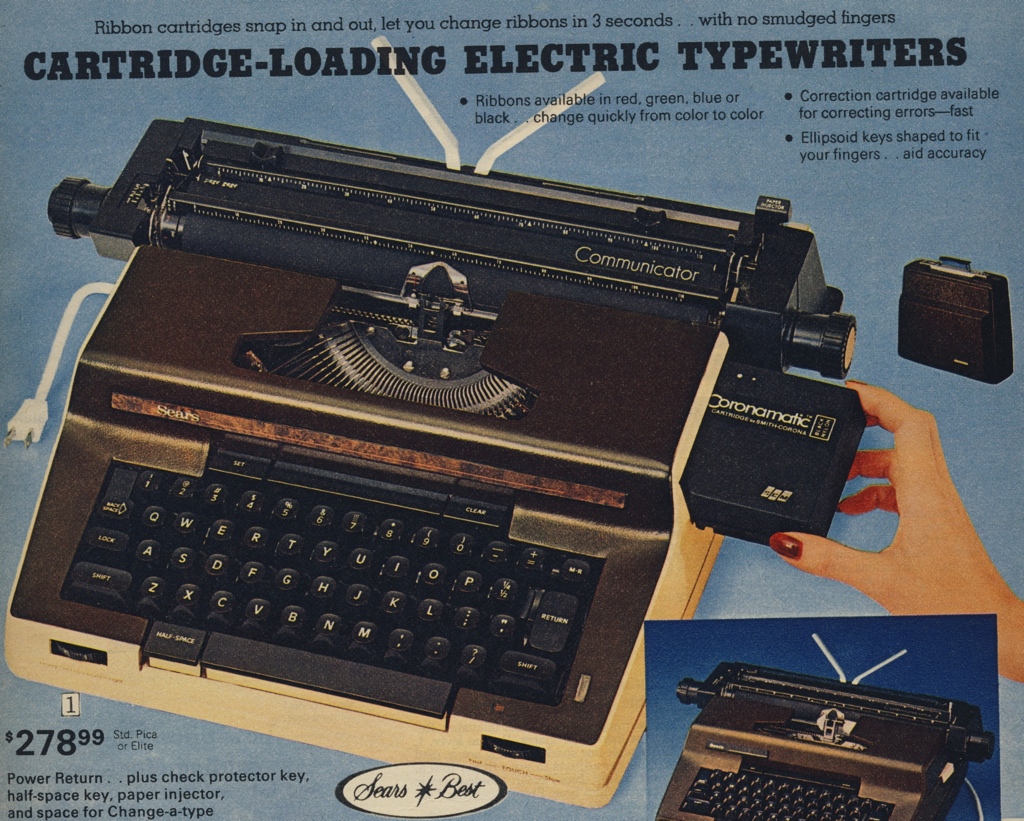 57
hrs.
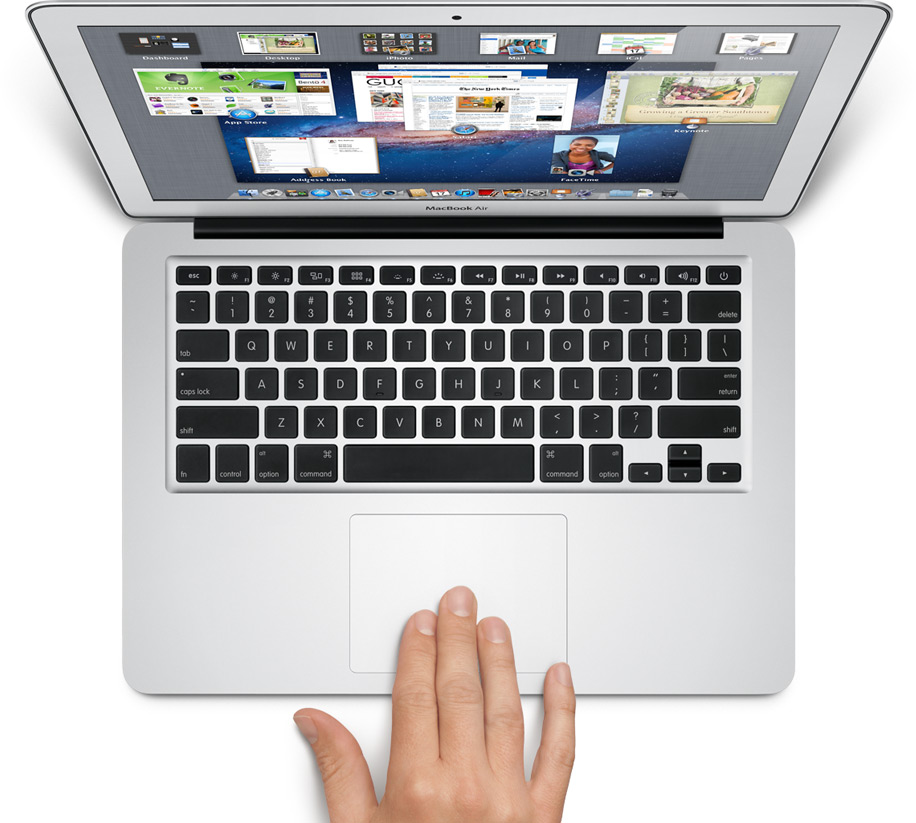 52
hrs.
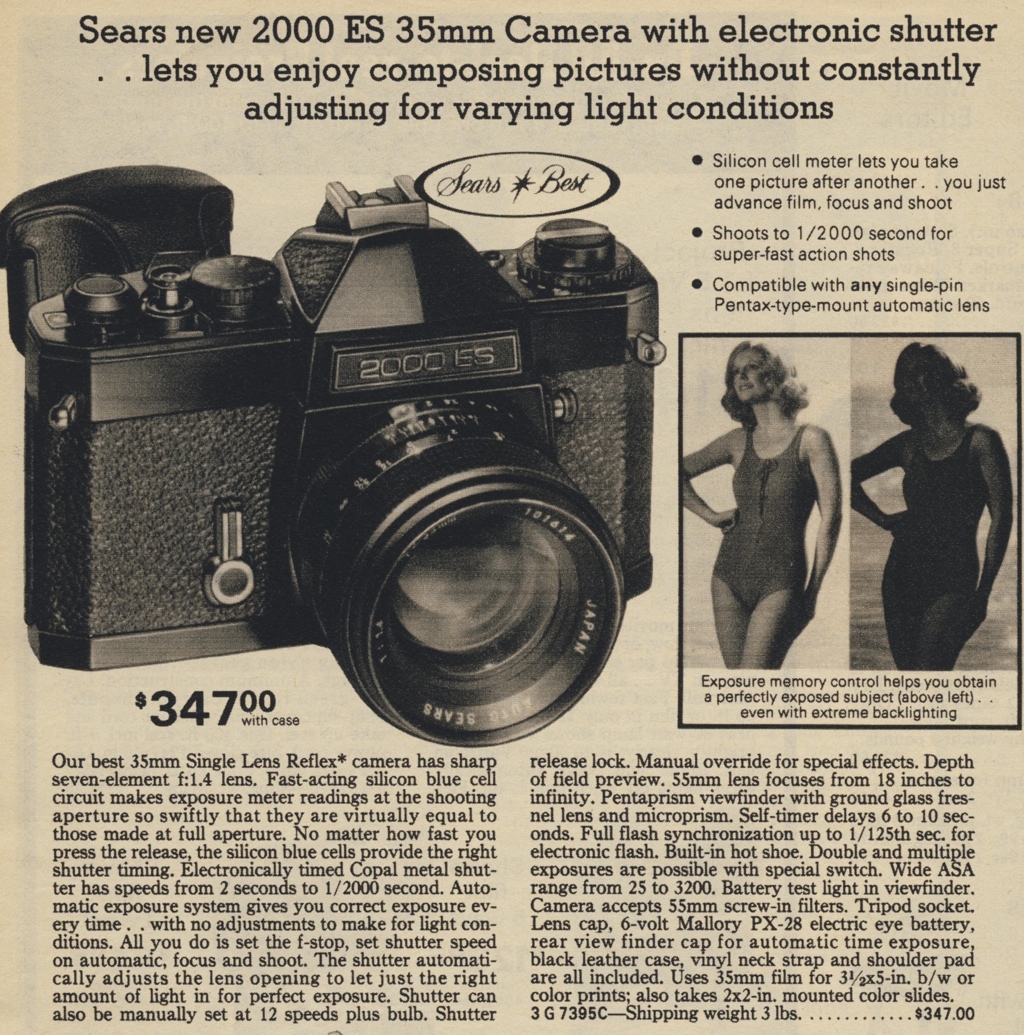 73.4
hours
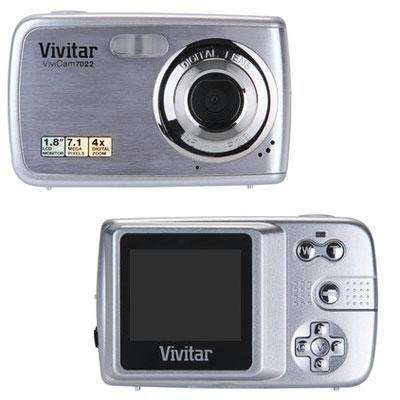 1 hour, 52 minutes
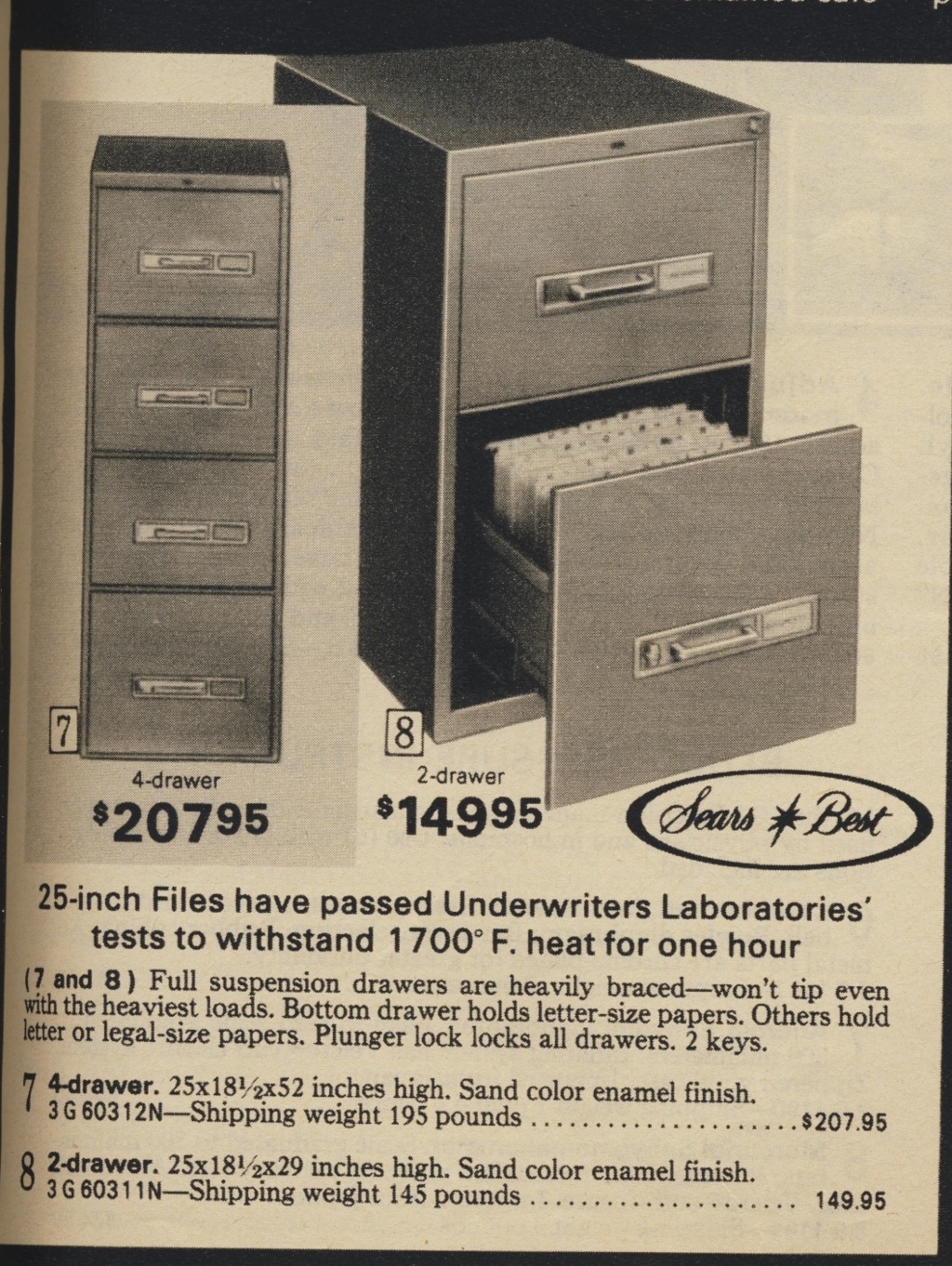 44 hours
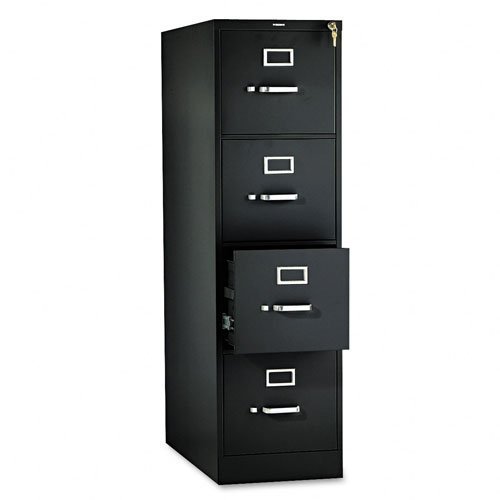 11 hours
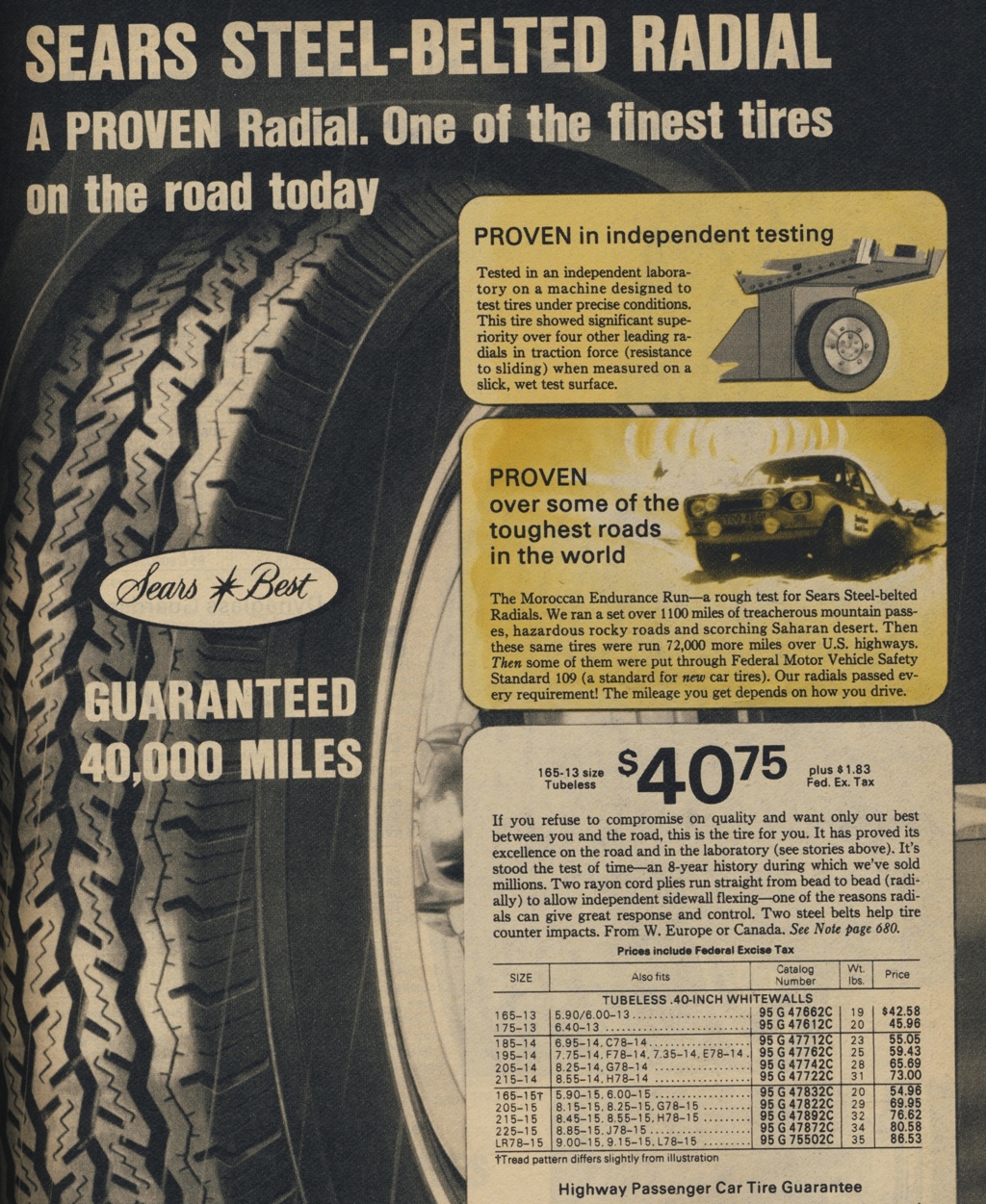 8.6 hours
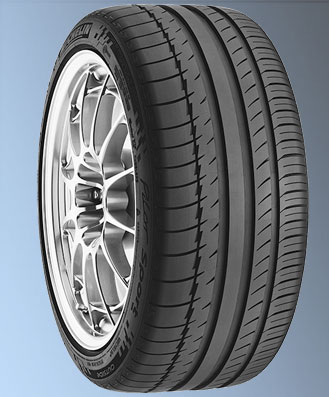 4.0 hours
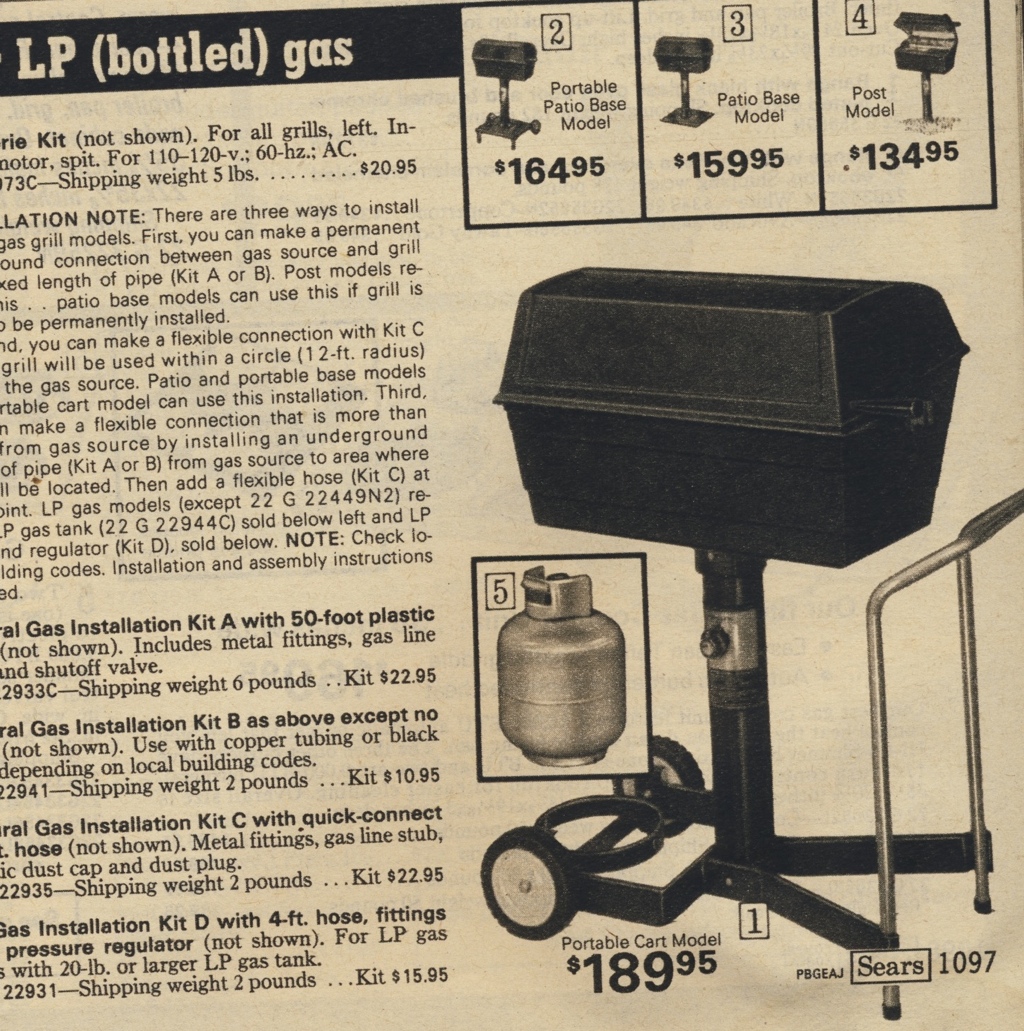 40.2
hours
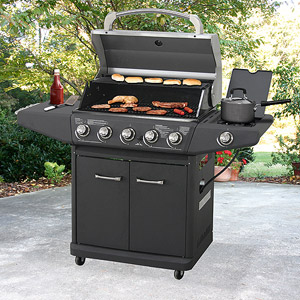 13.1
hours
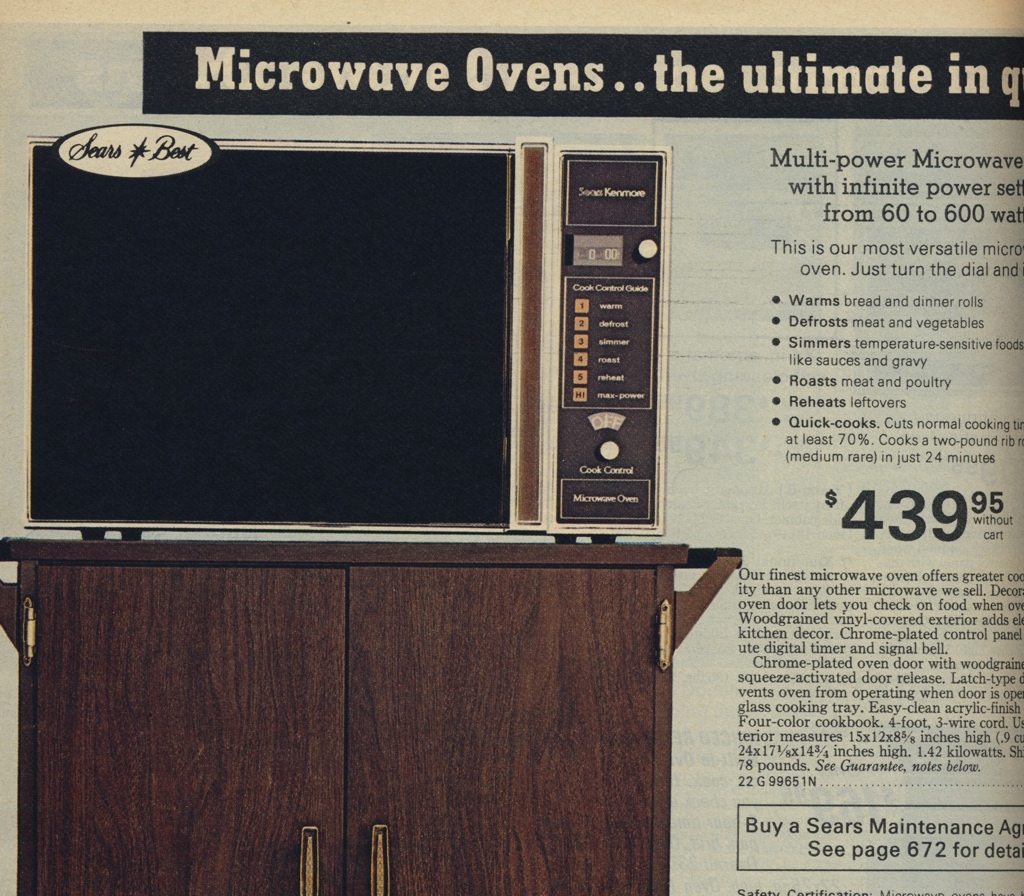 93
hours
4 hours
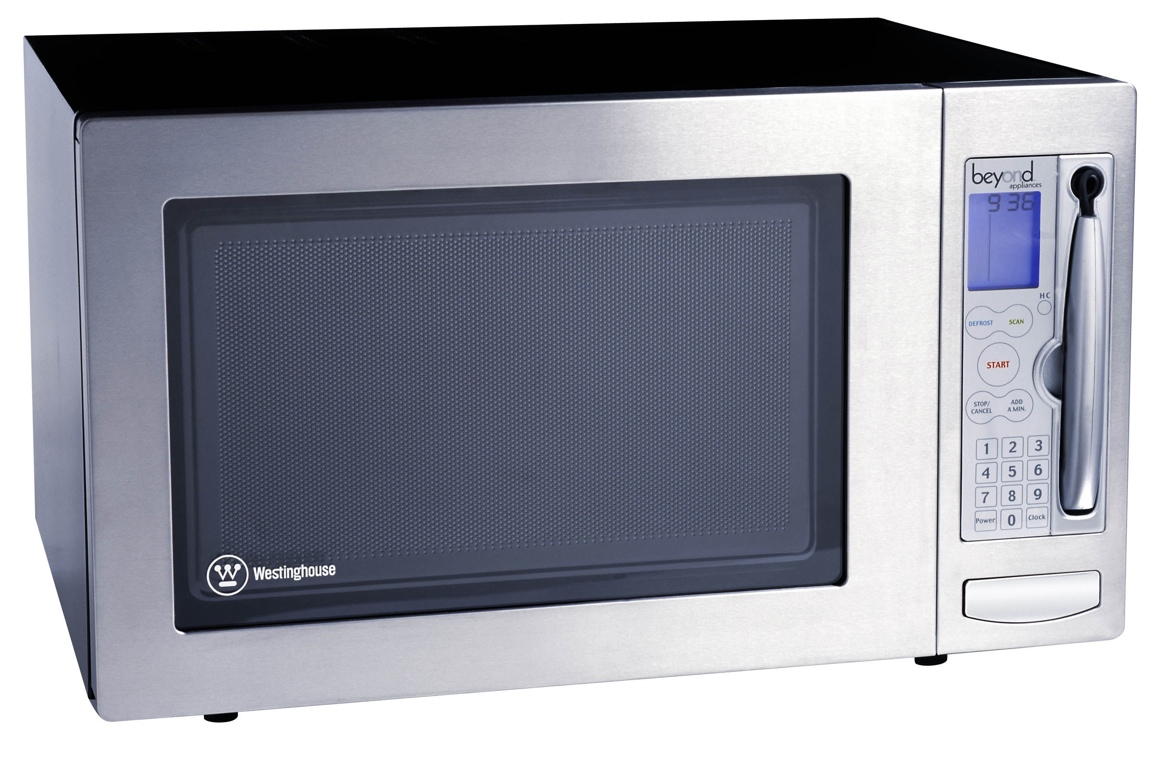 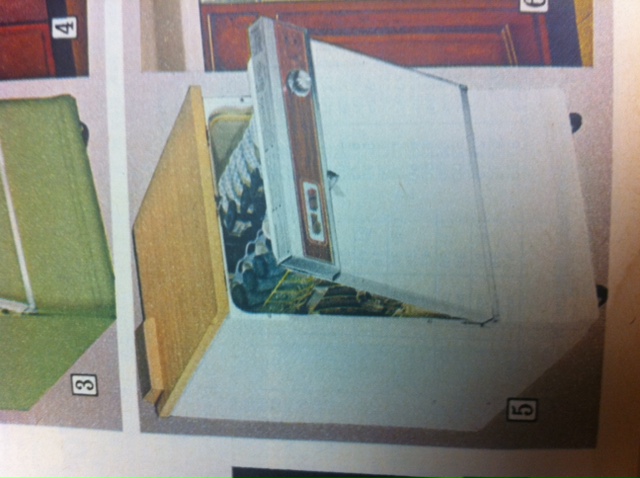 48.6 hours
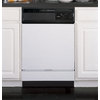 12.2 hours
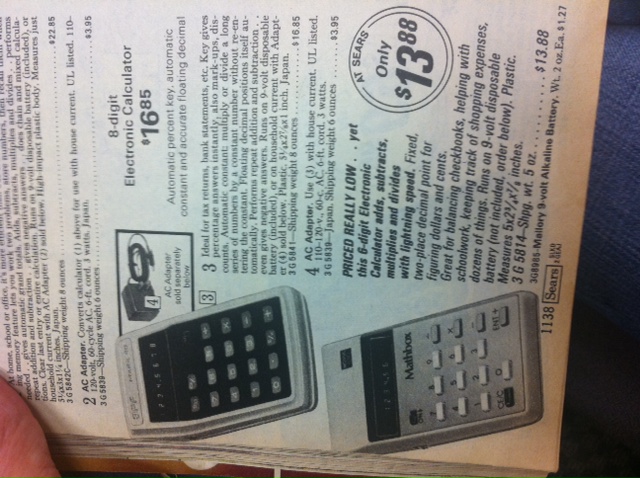 2.9 hours
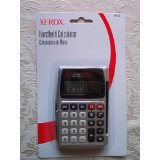 1.5 minutes
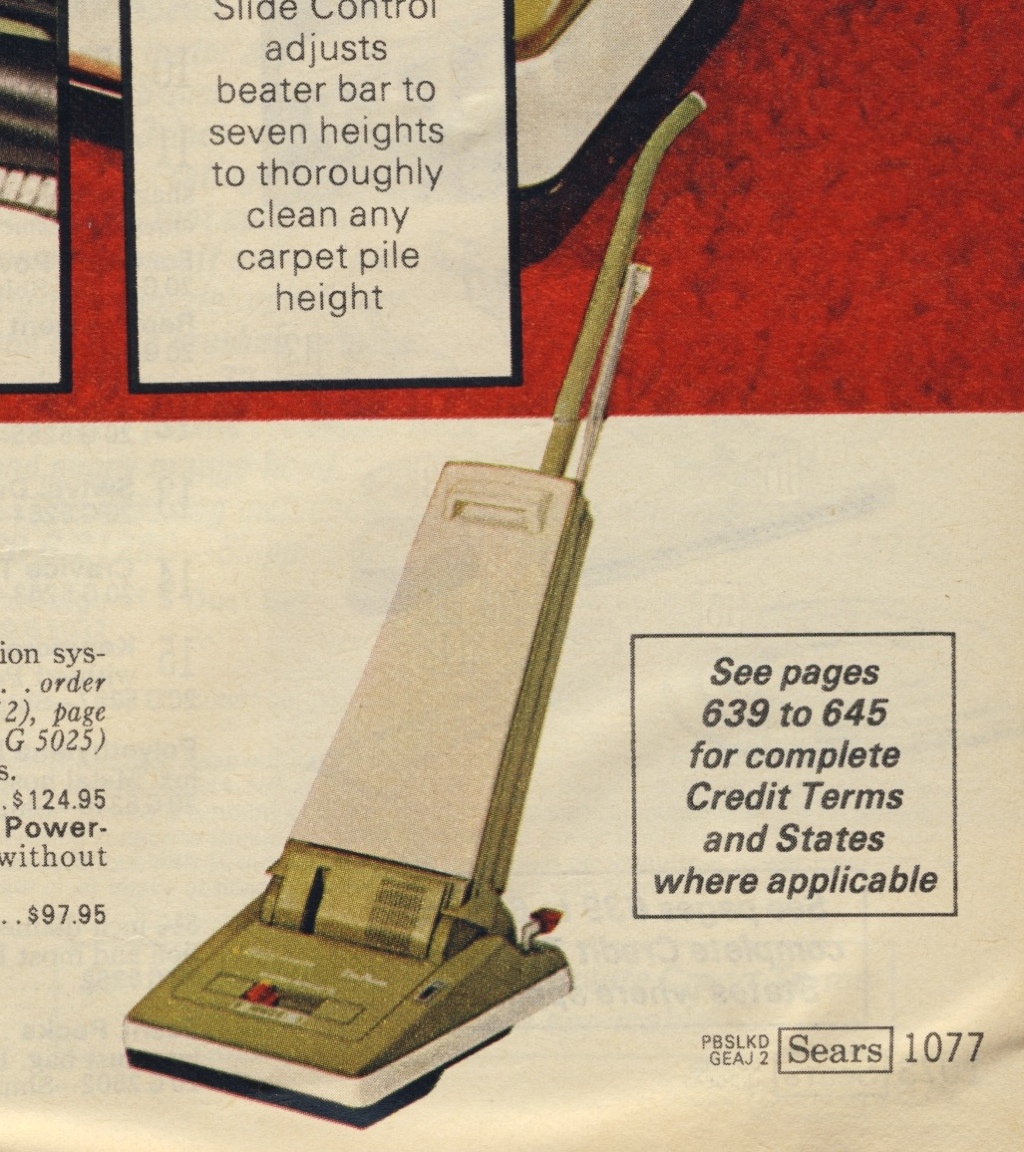 26.4 hours
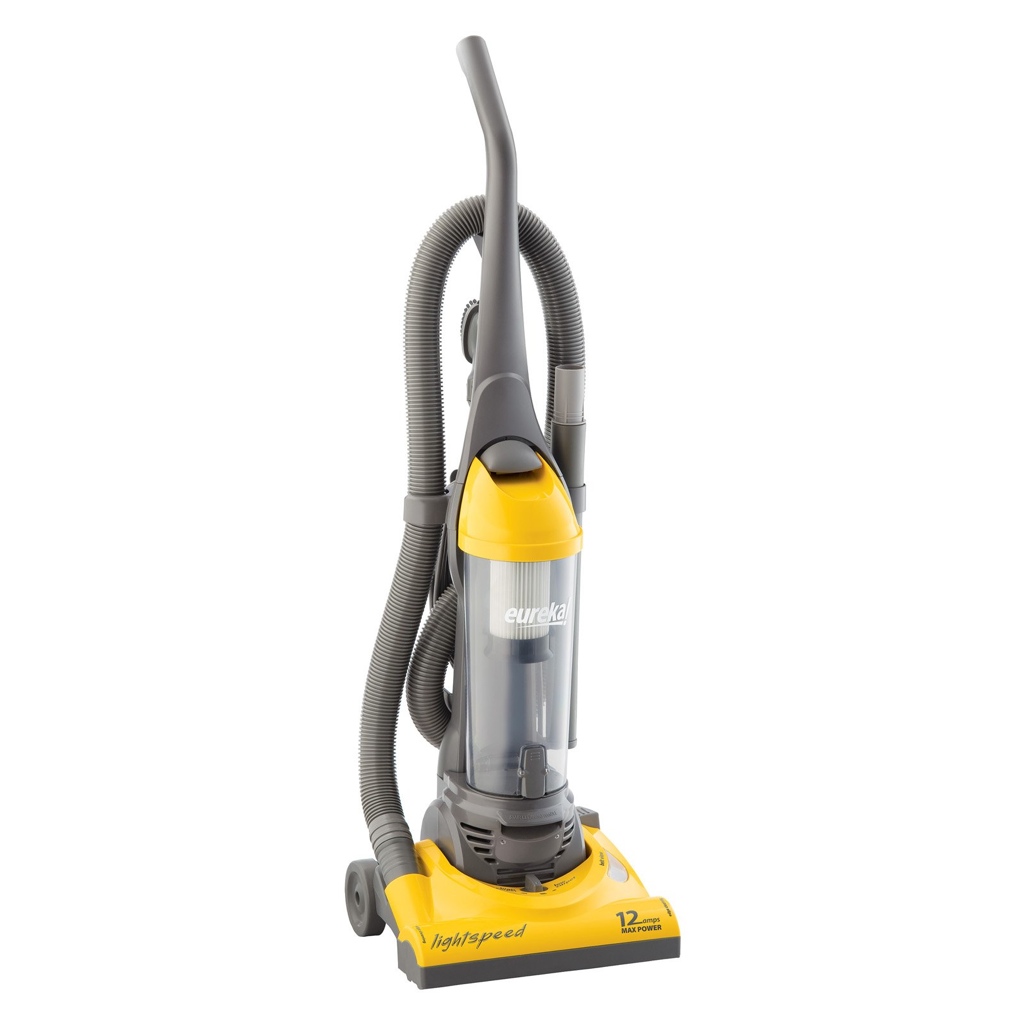 3.9 hours
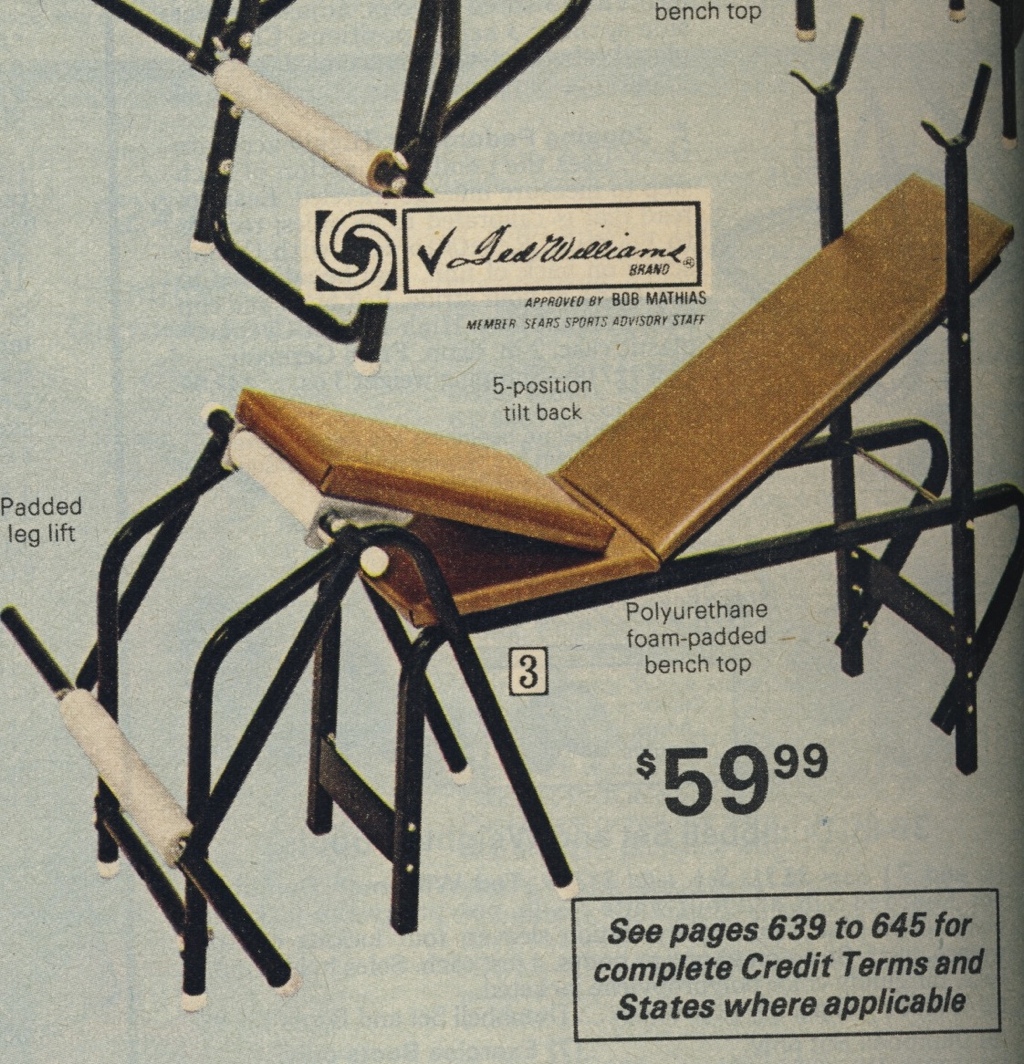 12.7 hours
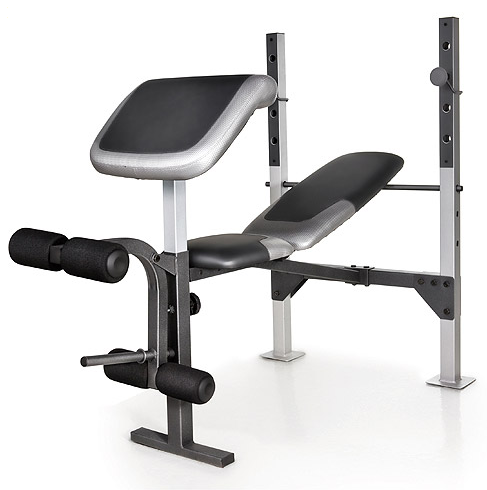 3.9 hours
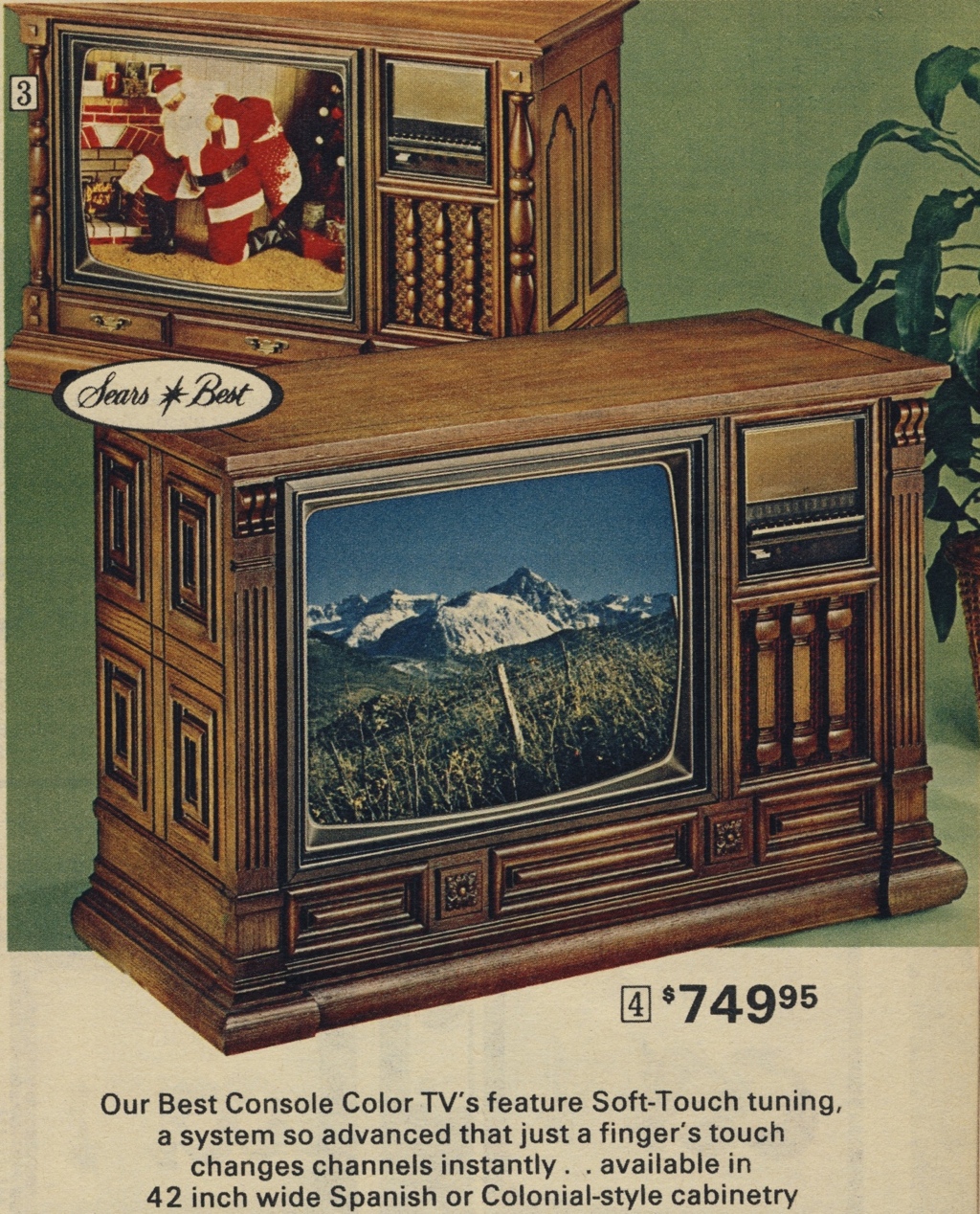 158.6 hours
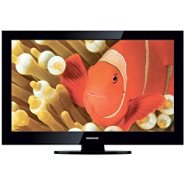 17.1 hours